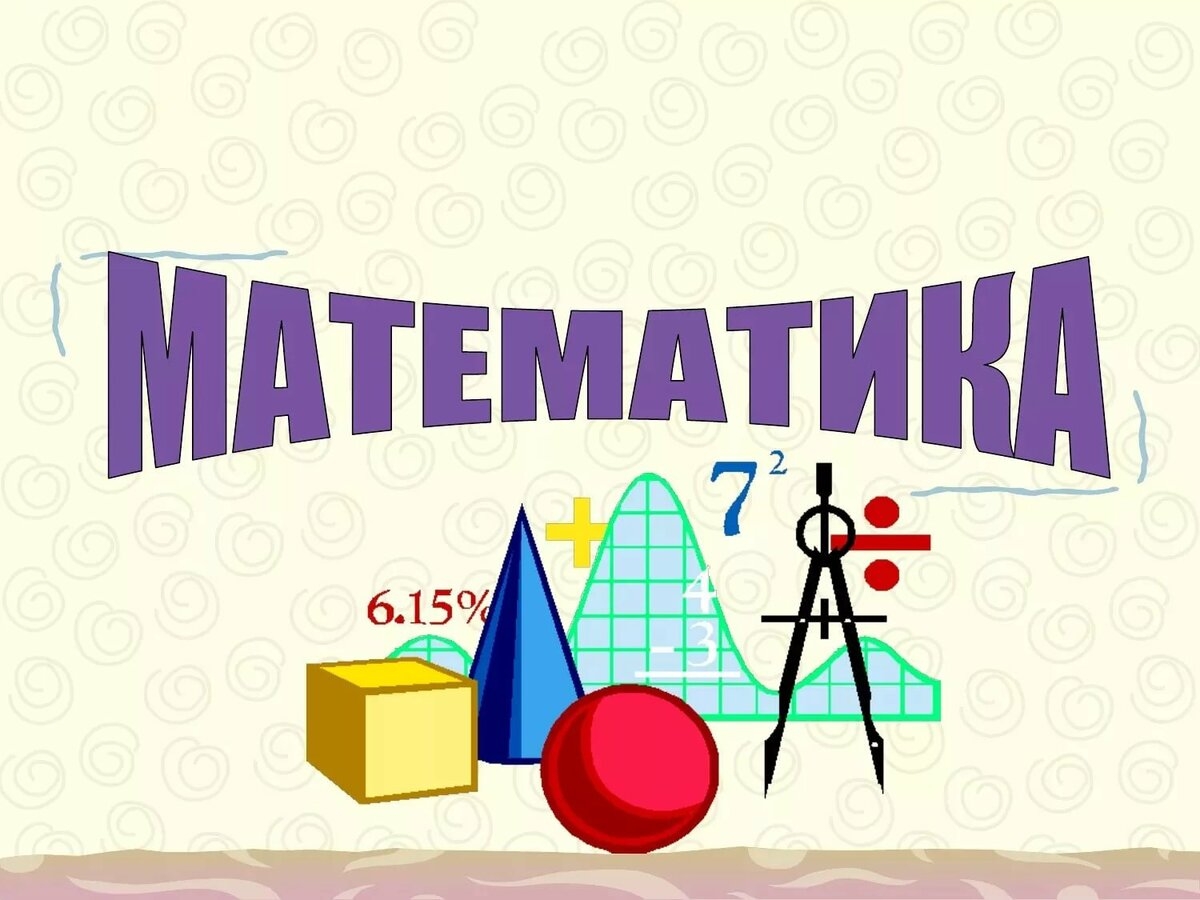 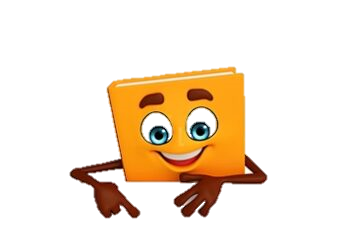 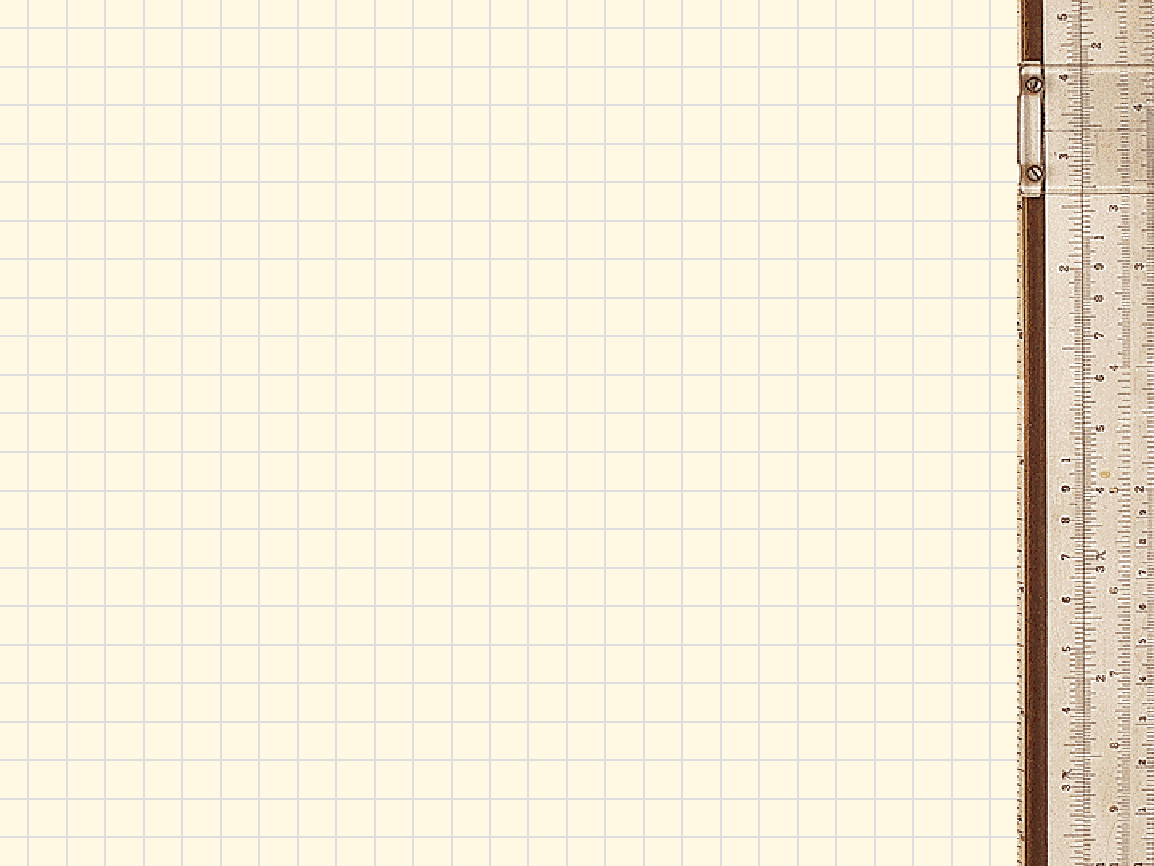 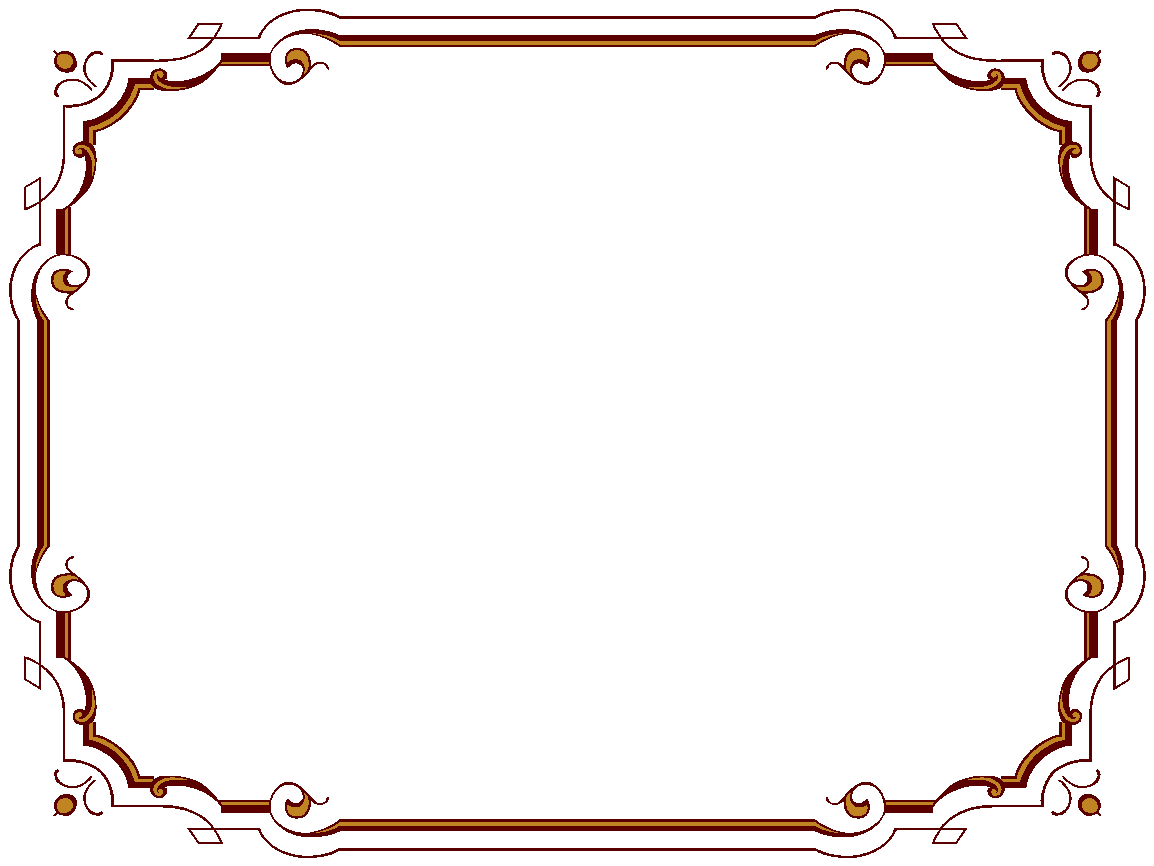 РАЗМИНКА  ДЛЯ  УМА
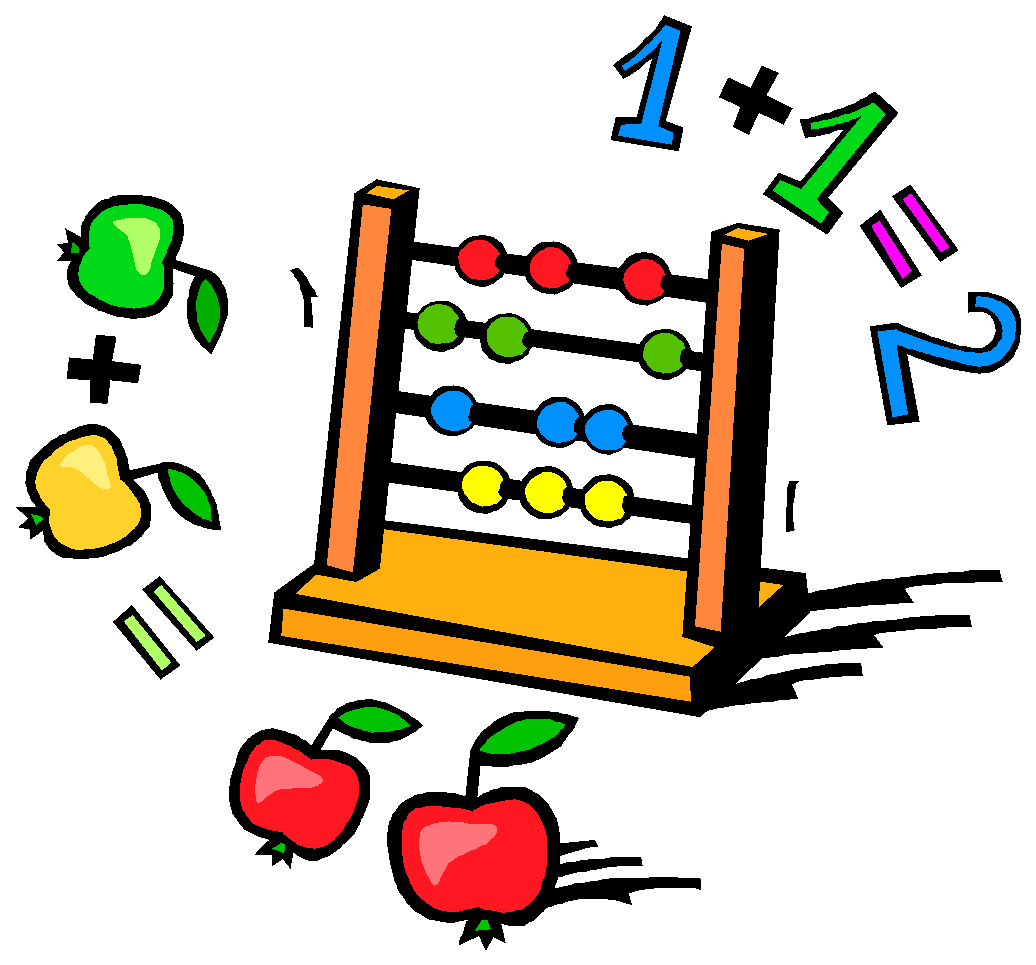 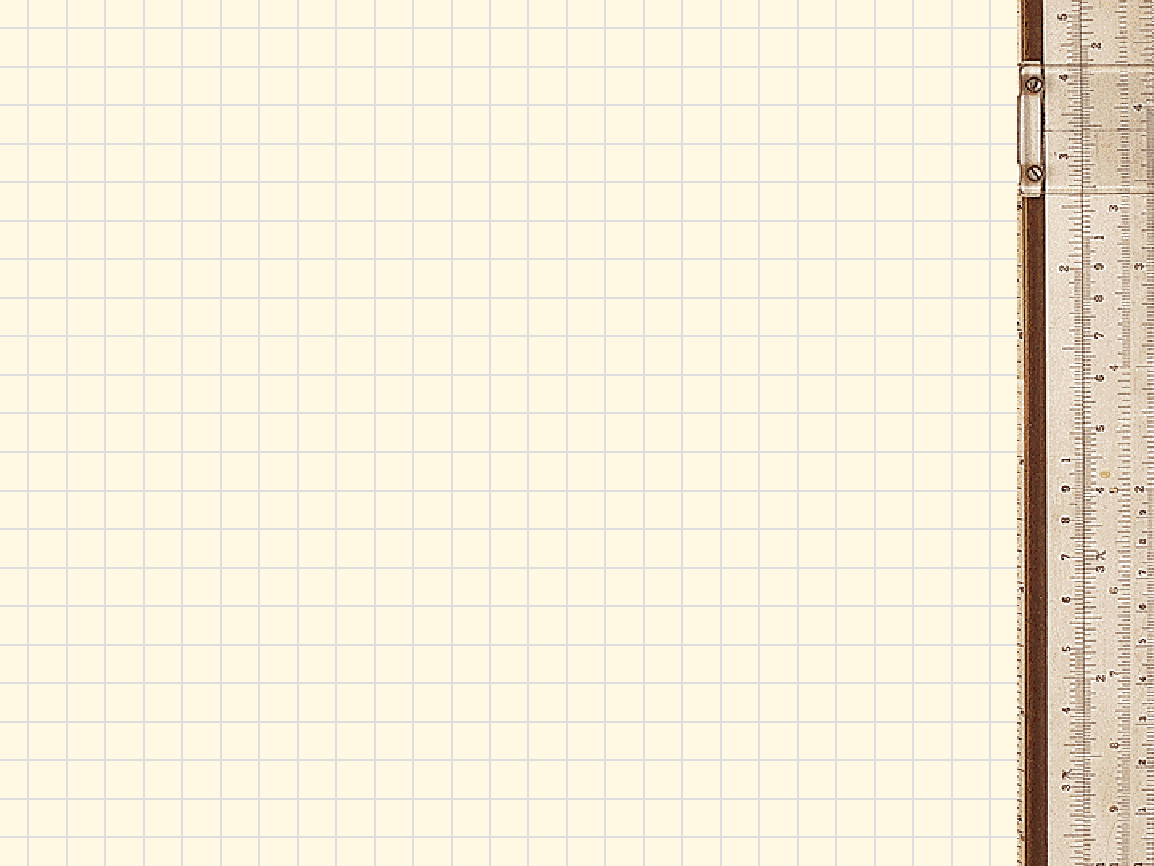 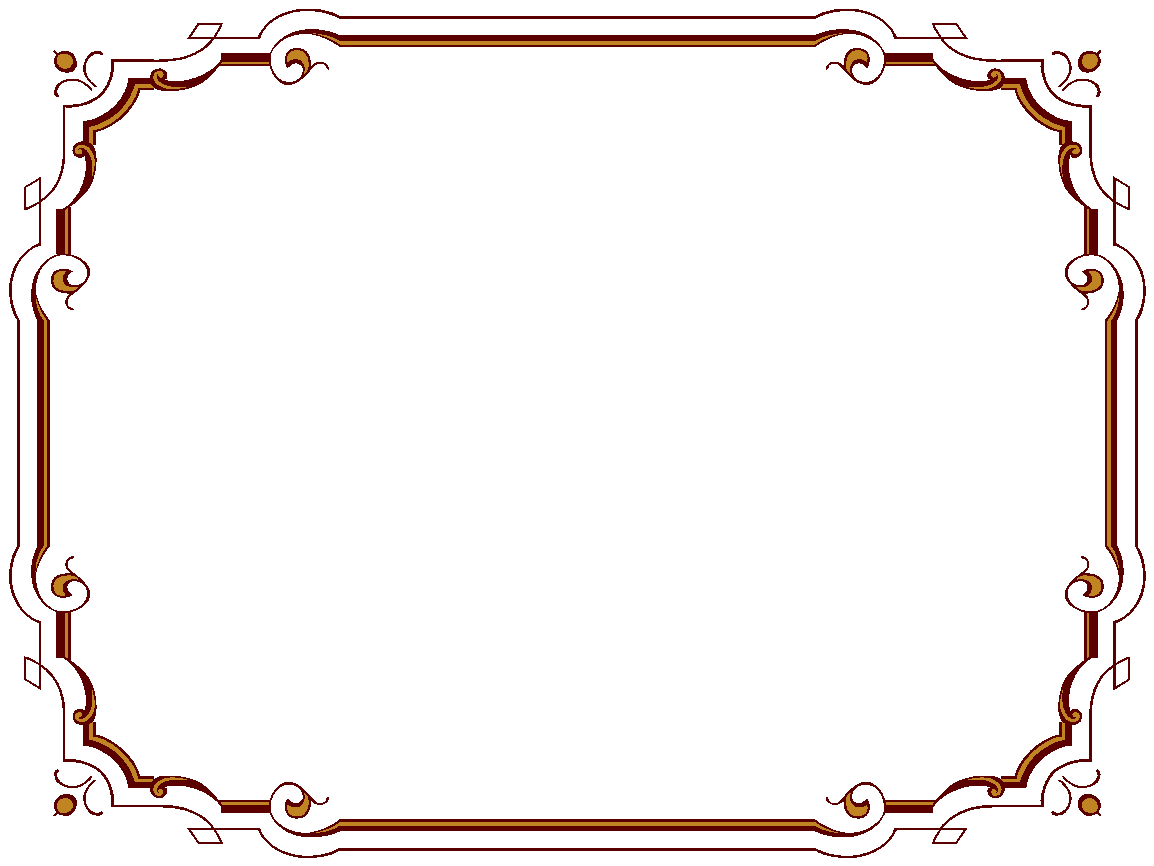 Тройка лошадей пробежала 3 км. Сколько пробежала каждая?
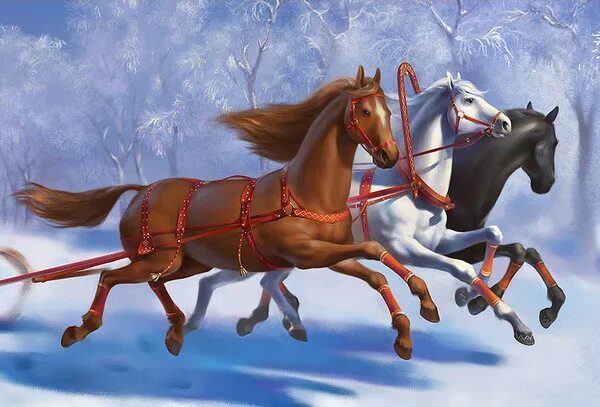 3 км
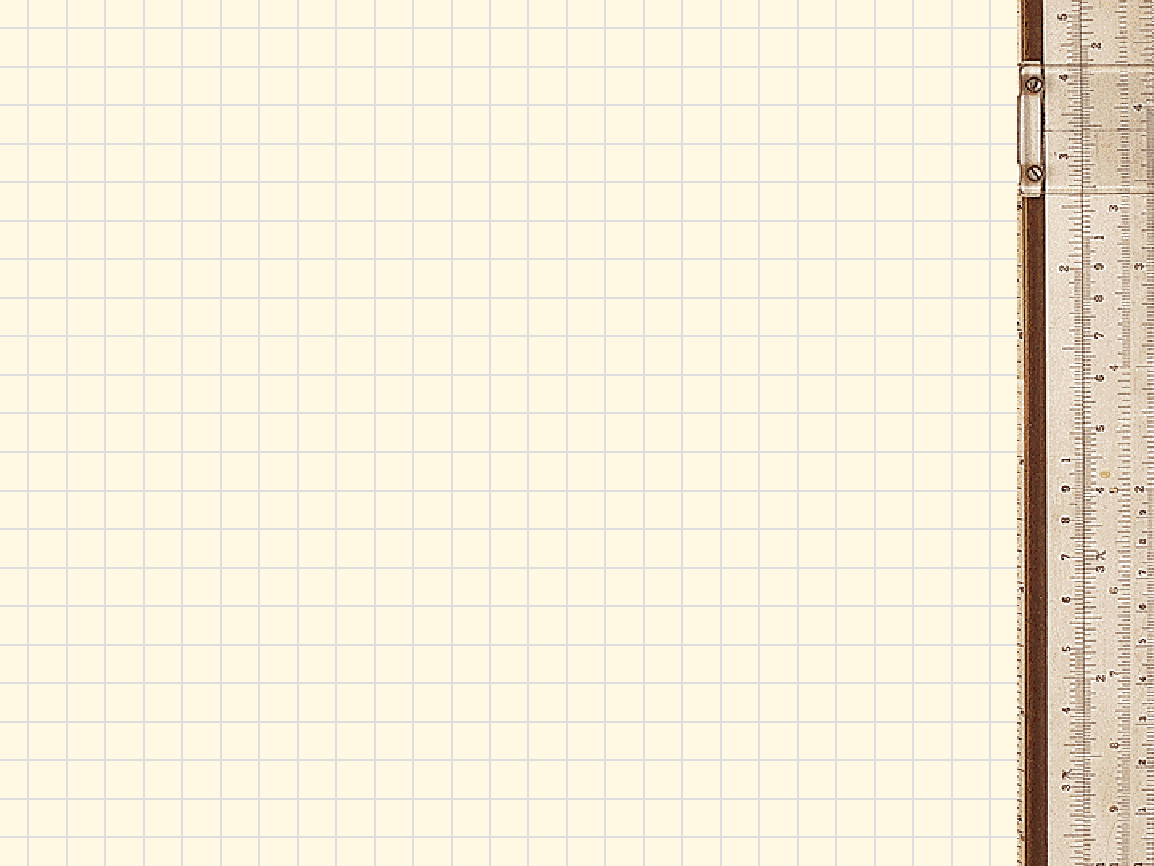 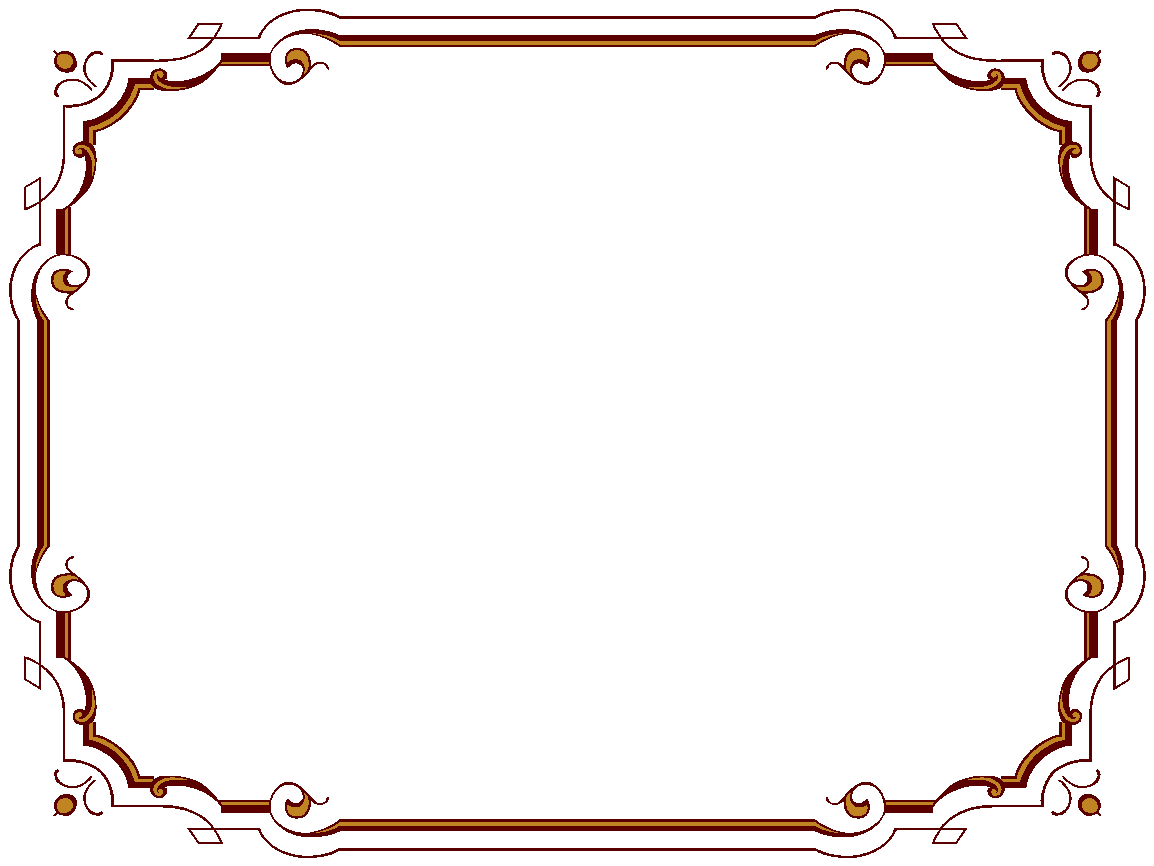 За исключением одного, каждый месяц оканчивается либо 30-м, либо 31-м числом. Какой месяц имеет 28-е число?
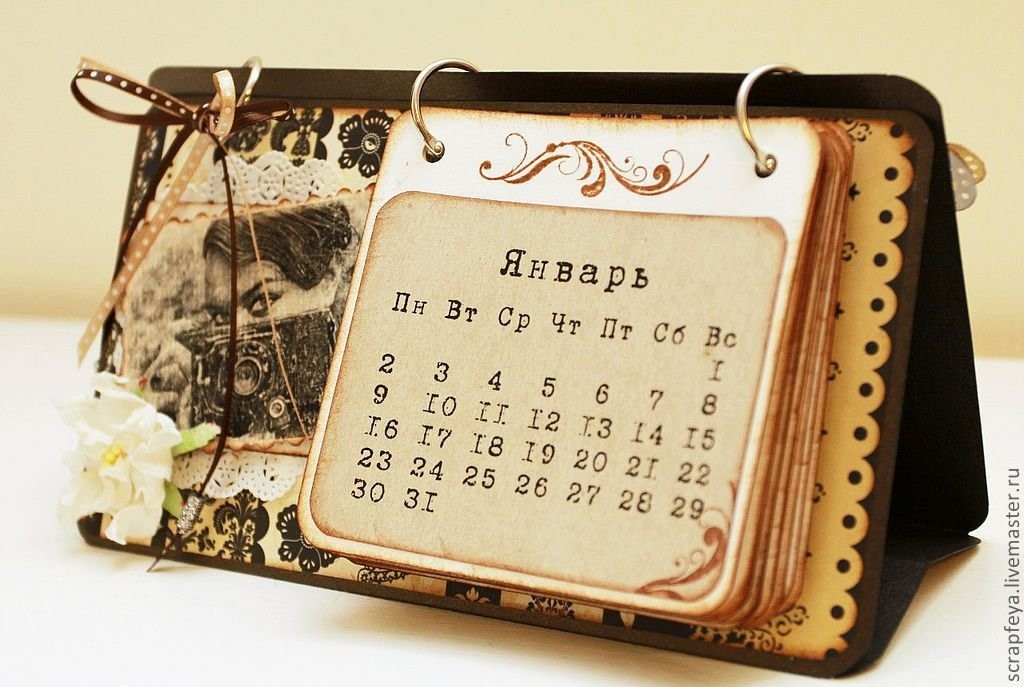 Все 12 месяцев
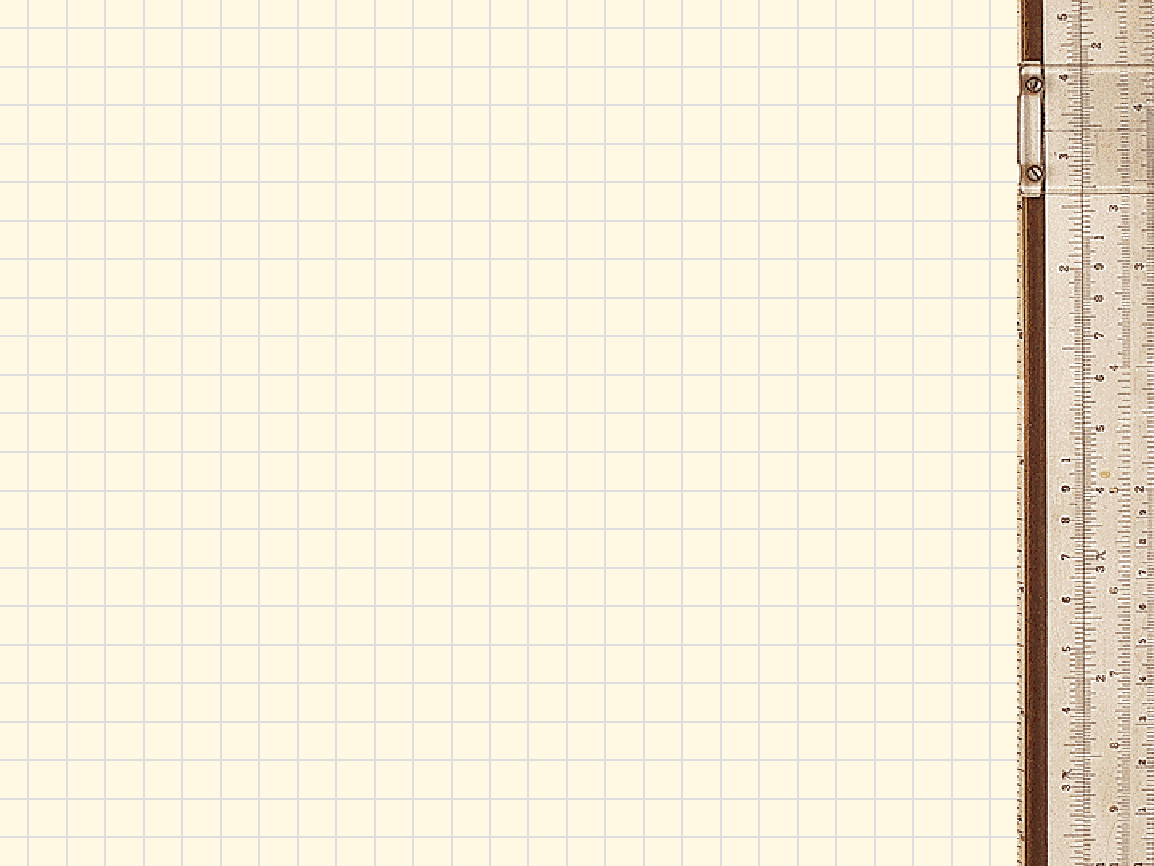 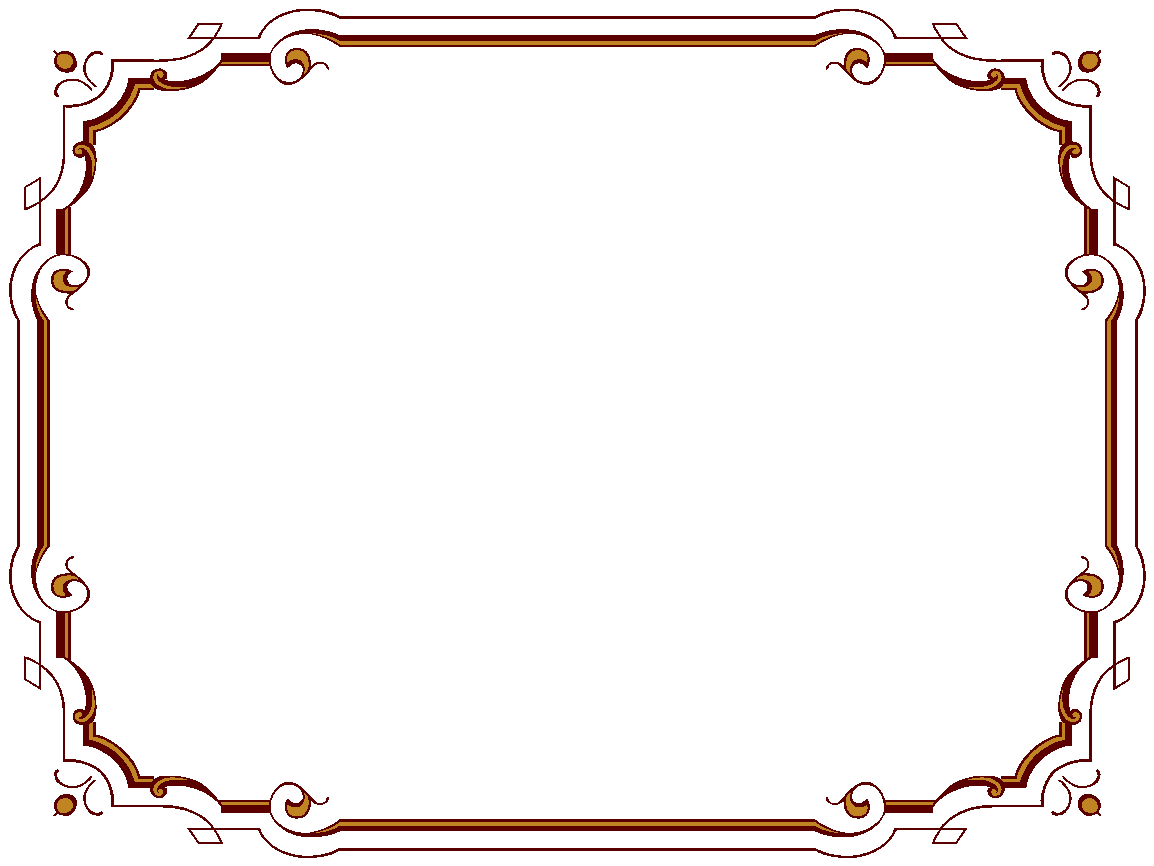 Летели три страуса, охотник убил одного. Сколько страусов продолжили полёт?
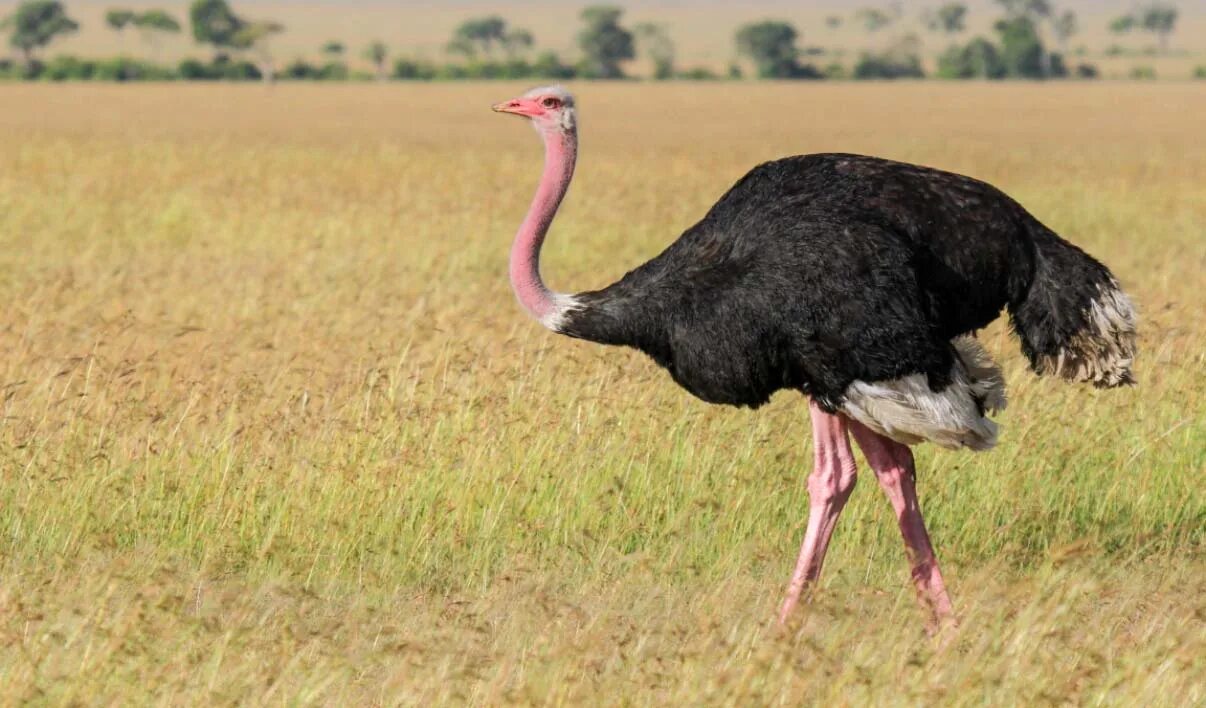 0, страусы не летают
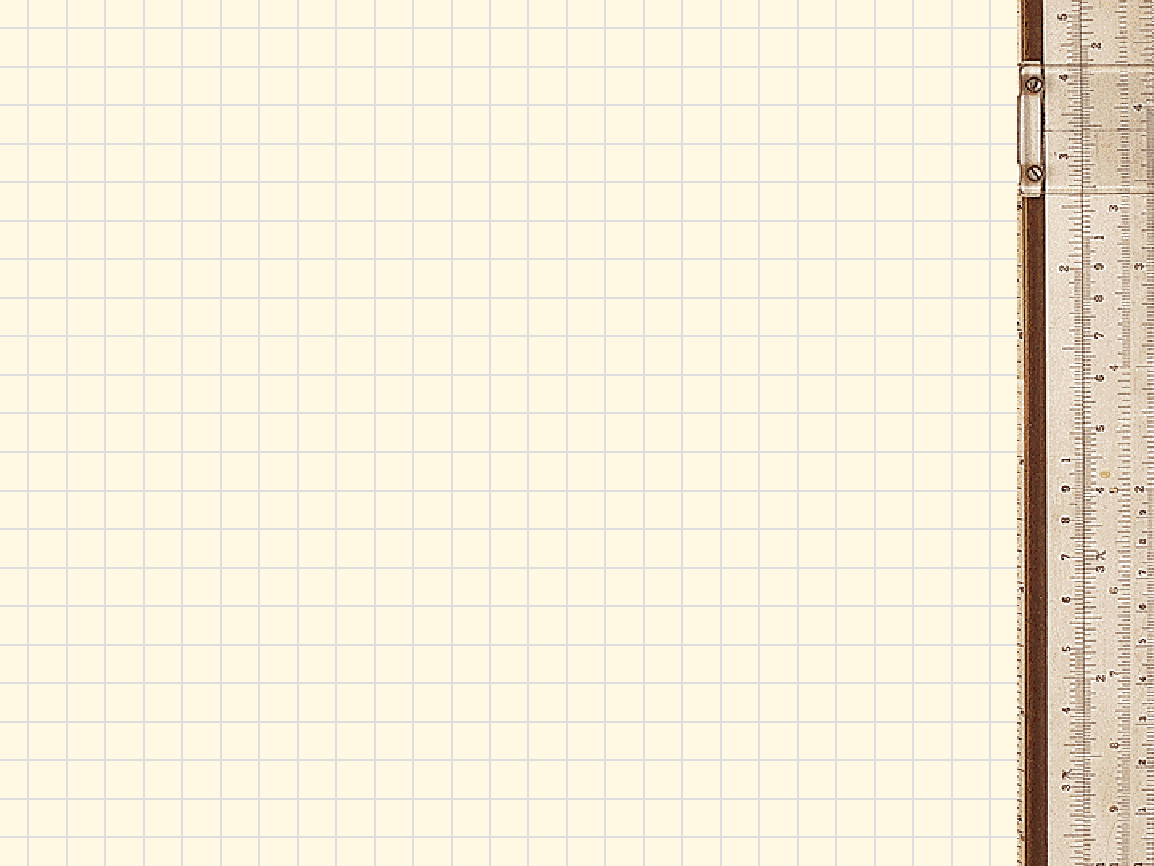 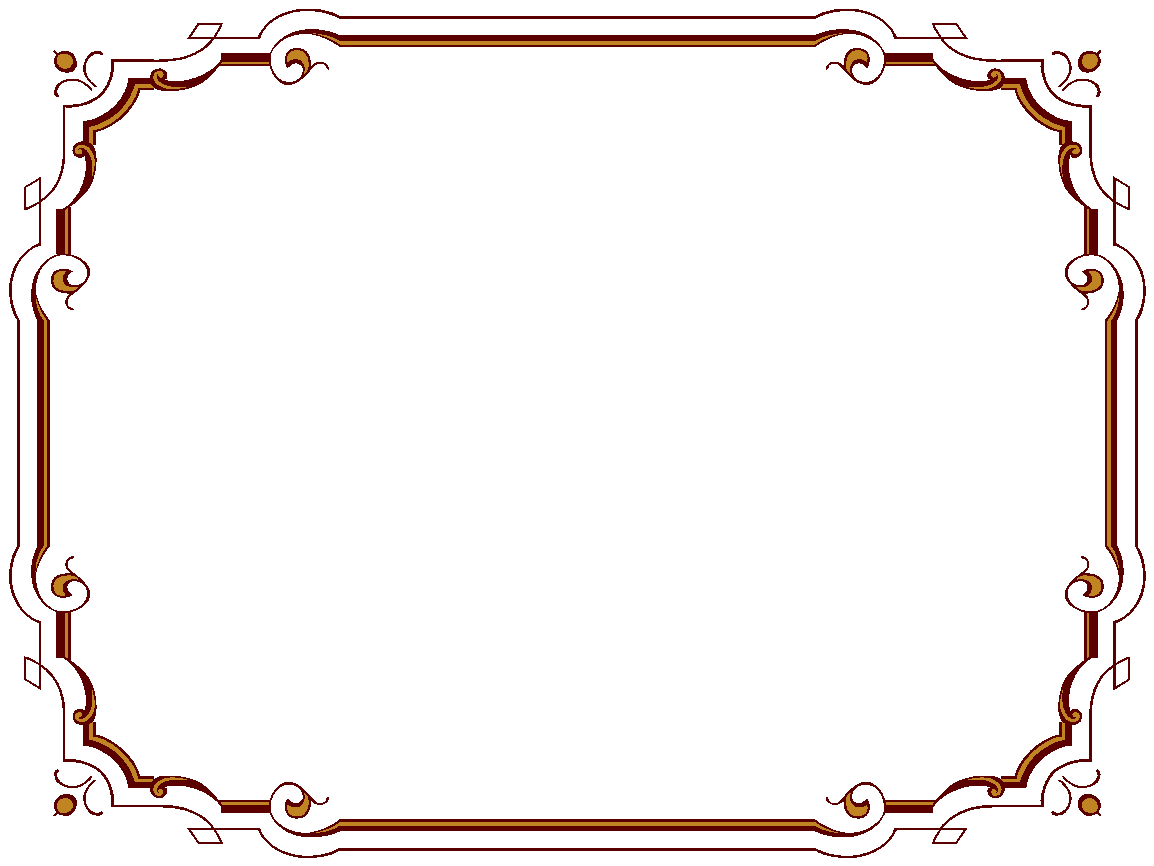 Одно яйцо варят четыре минуты. Сколько времени потребуется, чтобы сварить пять яиц?
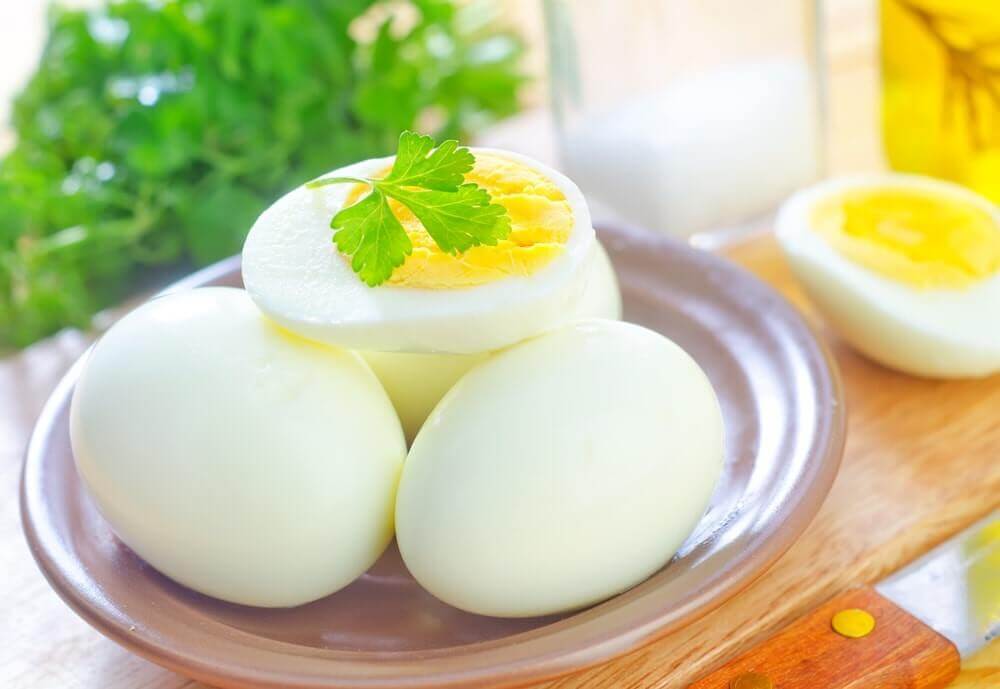 4 минуты
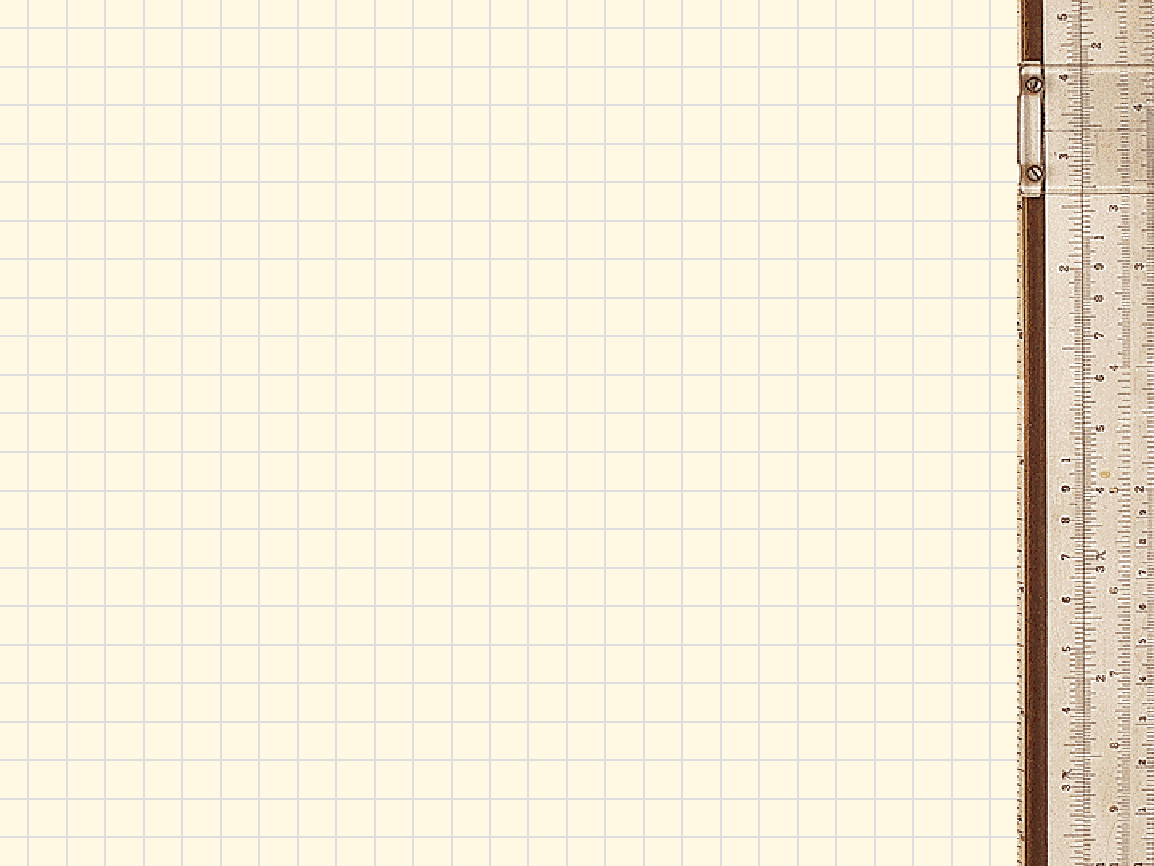 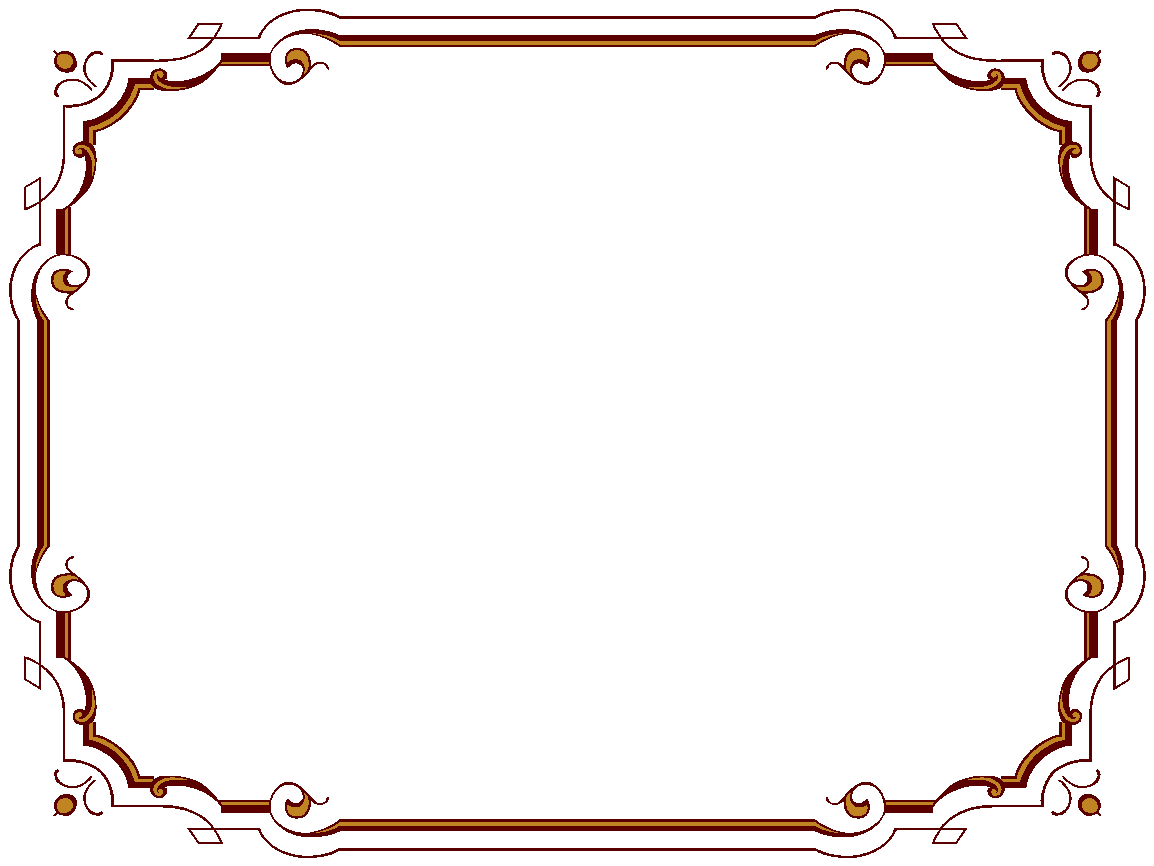 На руках десять пальцев. Сколько пальцев на 10 руках?
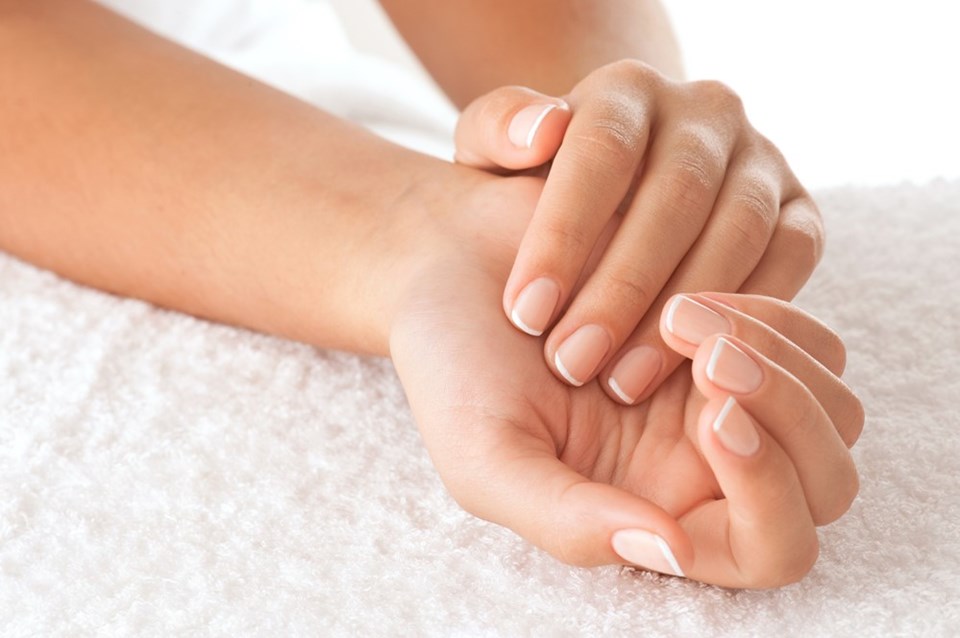 50 пальцев
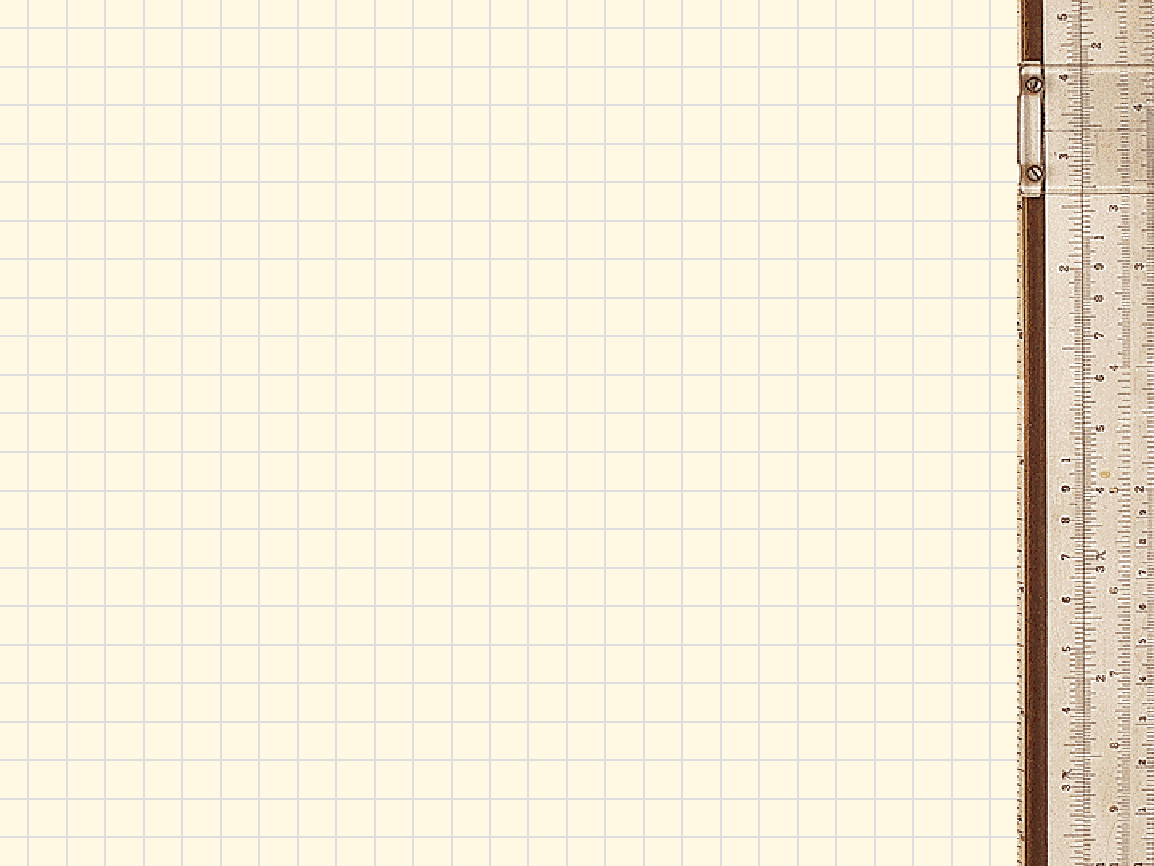 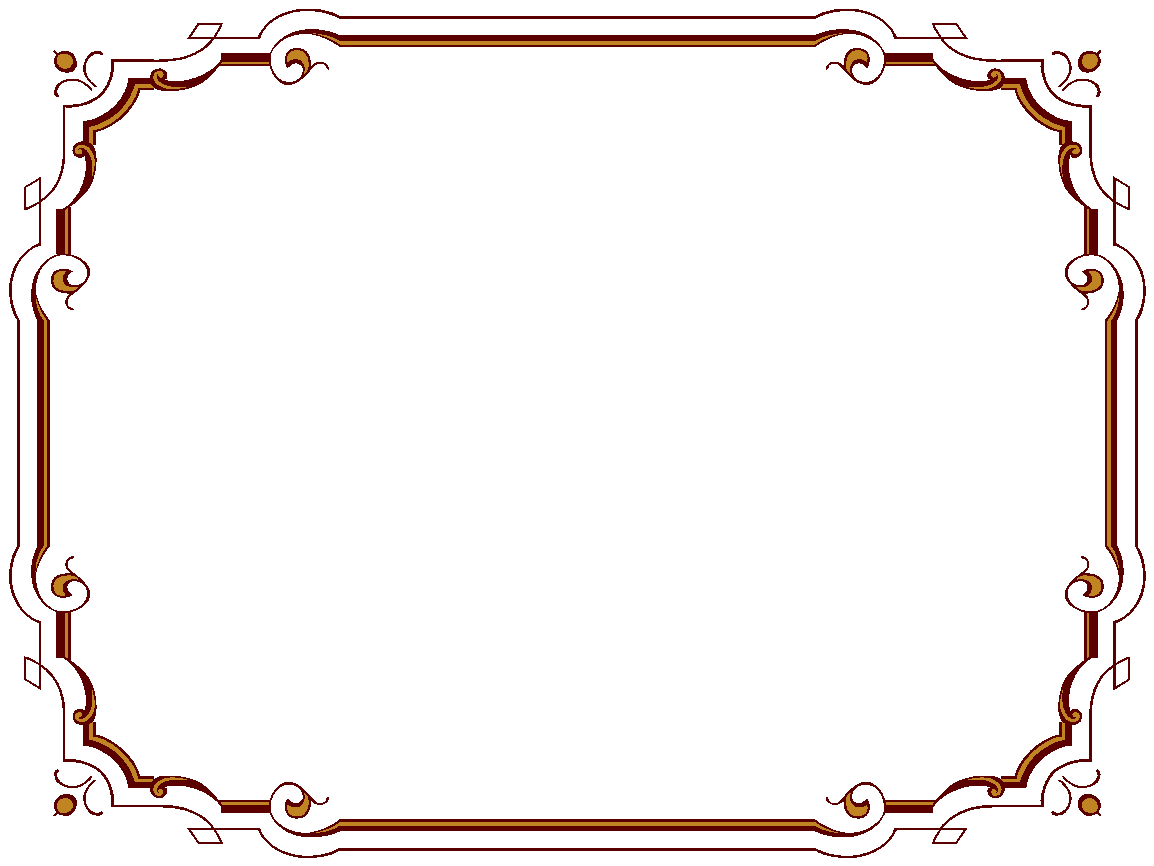 В мышеловке 4 мыши и 7 крыс. Сколько всего мышей в мышеловке?
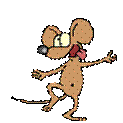 4 мыши
Распутайте клубок
53
206
153
=
+
=
53
212
4
х
20
=
102
5
:
212
153
59
—
=
53
20
+
=
73
УСТНЫЙ СЧЕТ
4300
1) 25 · 43 · 4 = 
2) 125 · 7 · 8= 
3) 12 ·5 ·20 = 
4) 8 · 9 · 25 = 
5) (25 + 9) · 4 =
7000
1200
1800
136
«Недостаточно только получить знания, надо найти им приложение. Недостаточно только желать, надо делать.  Гёте Иоганн Вольфганг
Тема урока: Решение практических задач.
научиться 
умения
применять 
вычислять 
площадь 
и 
периметр 
В
прямоугольника
повседневной 
жизни.
Цель урока: научиться применять умения вычислять площадь и периметр прямоугольника в повседневной жизни.
Заполни таблицуВольфганг
21
5
3
6
9
49
7
15
28
20
16
20
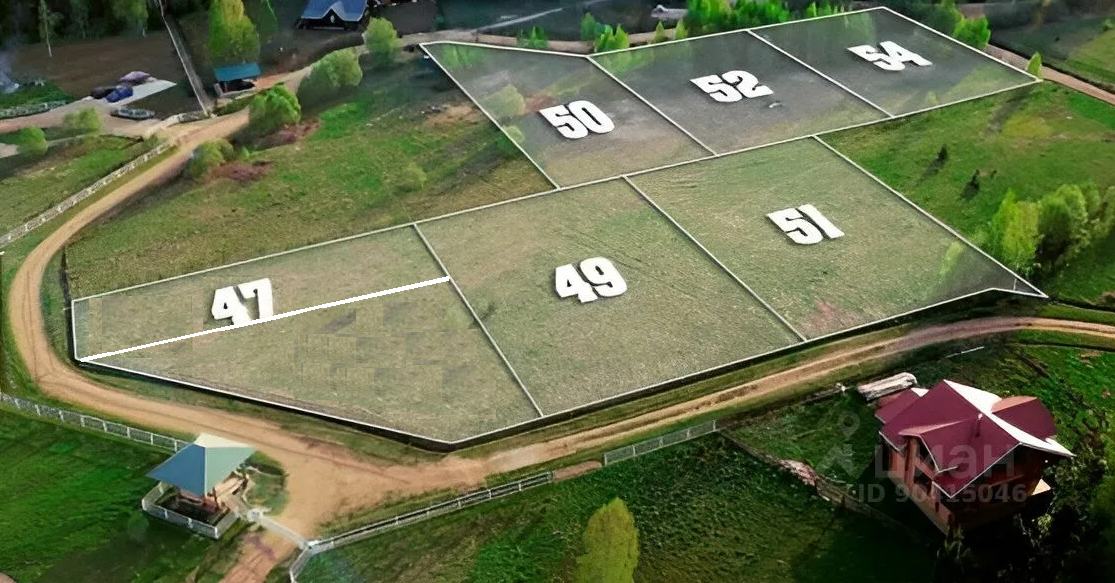 20
30
10
60
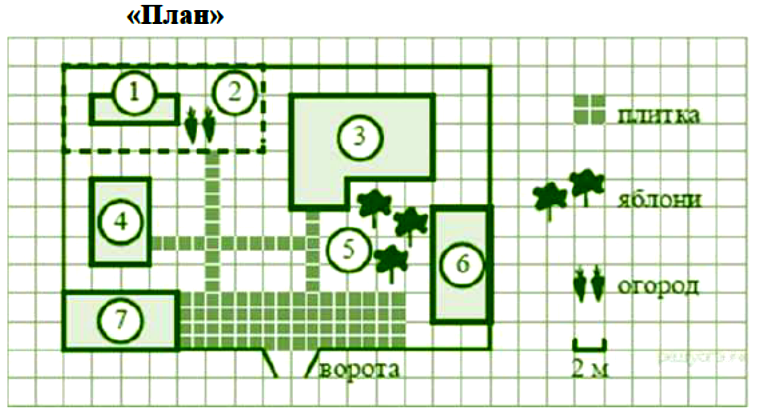 1
6
7
3
4
ЕГЭ базовый уровень
В таблице под каждой буквой, соответствующей величине, укажите номер её возможного значения.
Ответ:
1
2
3
4
ЕГЭ базовый уровень
30м
6м
20м
6м
20*30–6*6=600–36=564кв.м.
Найти площадь изображенной фигуры
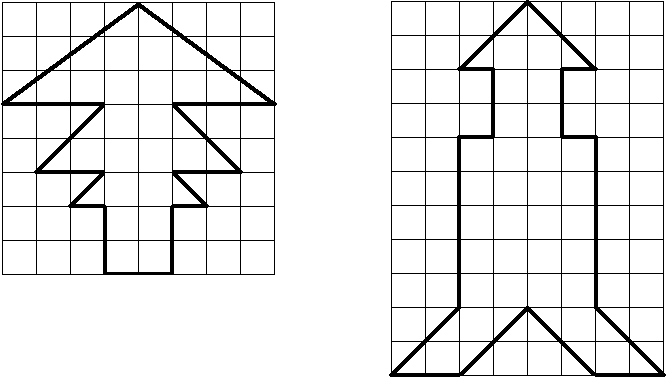 Сторона
 клетки 1 см
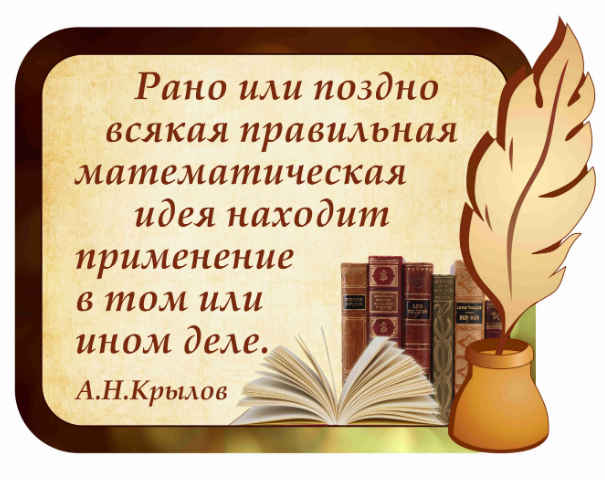 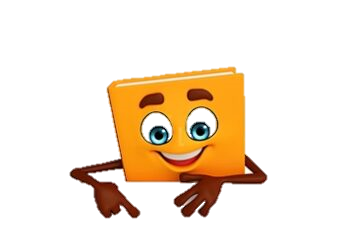 Домашнее задание:   найти измерения своей комнаты,  вычислить S и P.